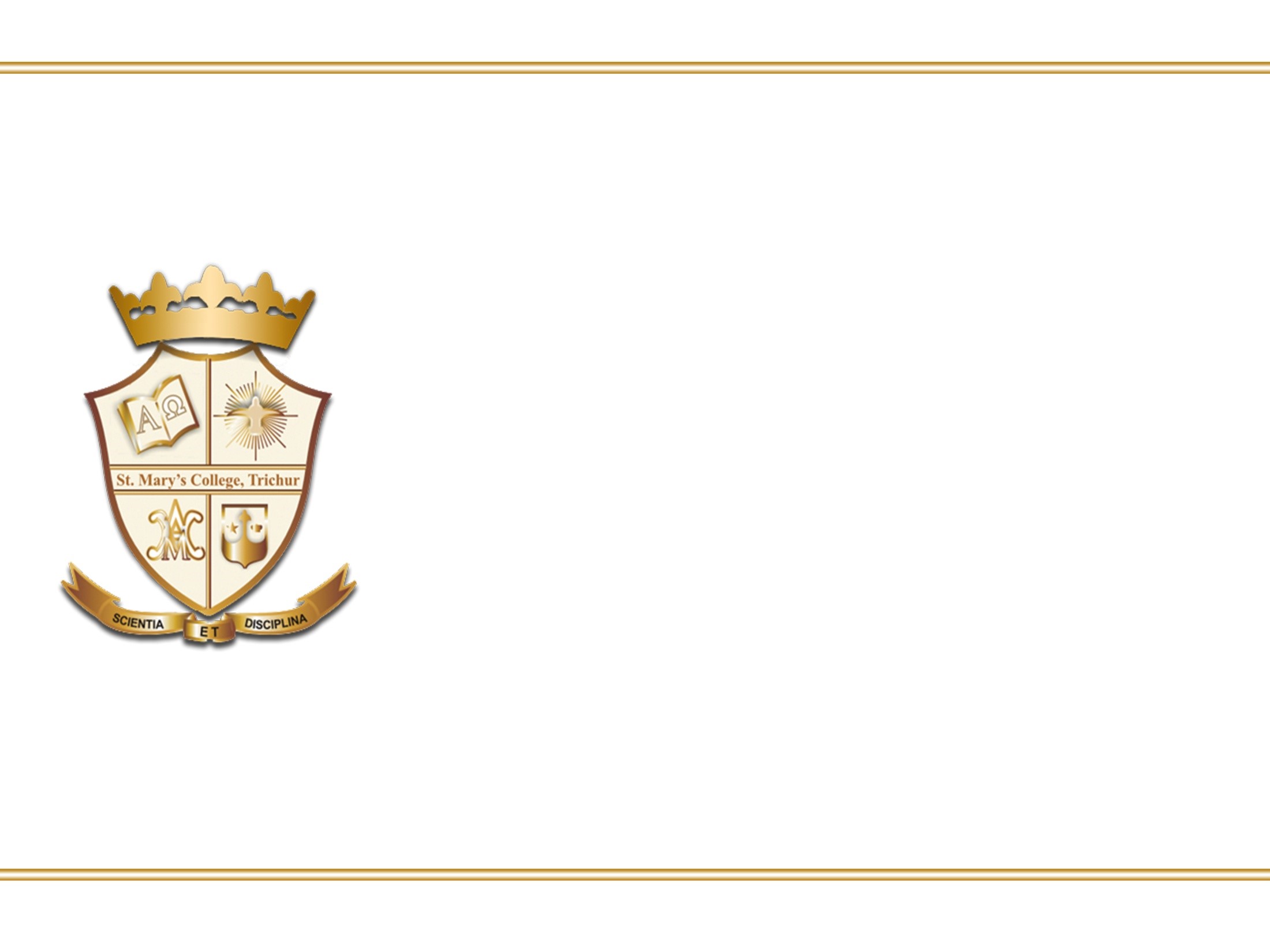 Business Regulatory Framework
Nikhila Tomy
Assistant Professor
Department of Management  Studies
St Mary’s College ,Thrissur
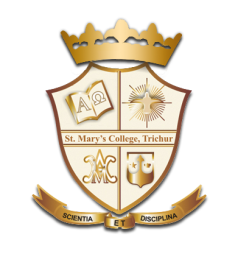 THE INDIAN CONTRACT ACT
Indian contract act is the main source of law regulating contracts in Indian law, as subsequently amended. It determines the circumstances in which promise made by the parties to a contract shall be legally binding on them.
Business Regulatory Framework, Nikhila Tomy, St.Mary's College, Thrissur
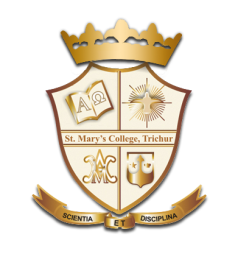 CONTRACT
DEFINITION:
     According to section2(h) of the Indian Contract Act, 1872 “An agreement enforceable by law is a contract”.
THE TWO ELEMENTS OF A CONTRACT:
An agreement
Enforceability of an agreement
Business Regulatory Framework, Nikhila Tomy, St.Mary's College, Thrissur
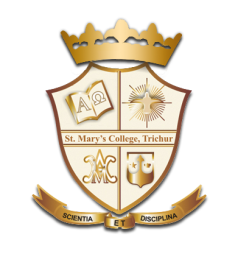 AGREEMENT
The term agreement is defined to section 2(e) of the Indian Cotract Act as “Every promise , forming the consideration for each other” is an agreement.
     Agreement = Offer + Acceptance of Offer
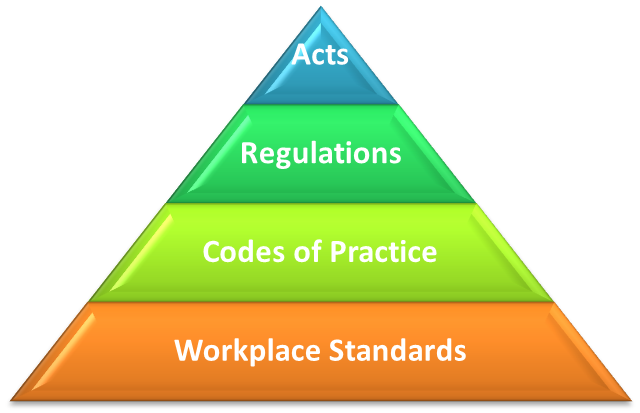 Business Regulatory Framework, Nikhila Tomy, St.Mary's College, Thrissur
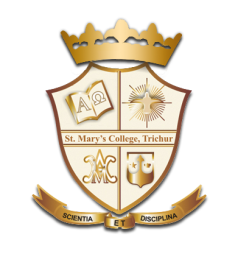 ELEMENTS OF A CONTRACT
Offer and acceptance
Intention to create legal relationship.
Lawful consideration
Capacity of parties
Free consent
Business Regulatory Framework, Nikhila Tomy, St.Mary's College, Thrissur
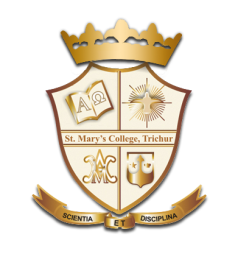 Lawful object
Agreement not expressely declared void.
Certainity of meaning
Possibility of performance
Legal formalities
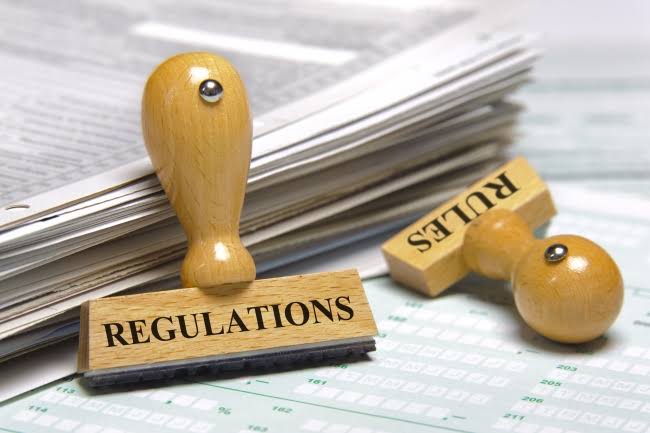 Business Regulatory Framework, Nikhila Tomy, St.Mary's College, Thrissur
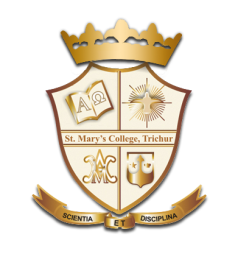 CLASSIFICATION OF CONTRACTS
Business Regulatory Framework, Nikhila Tomy, St.Mary's College, Thrissur
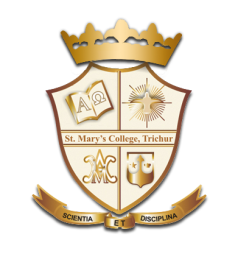 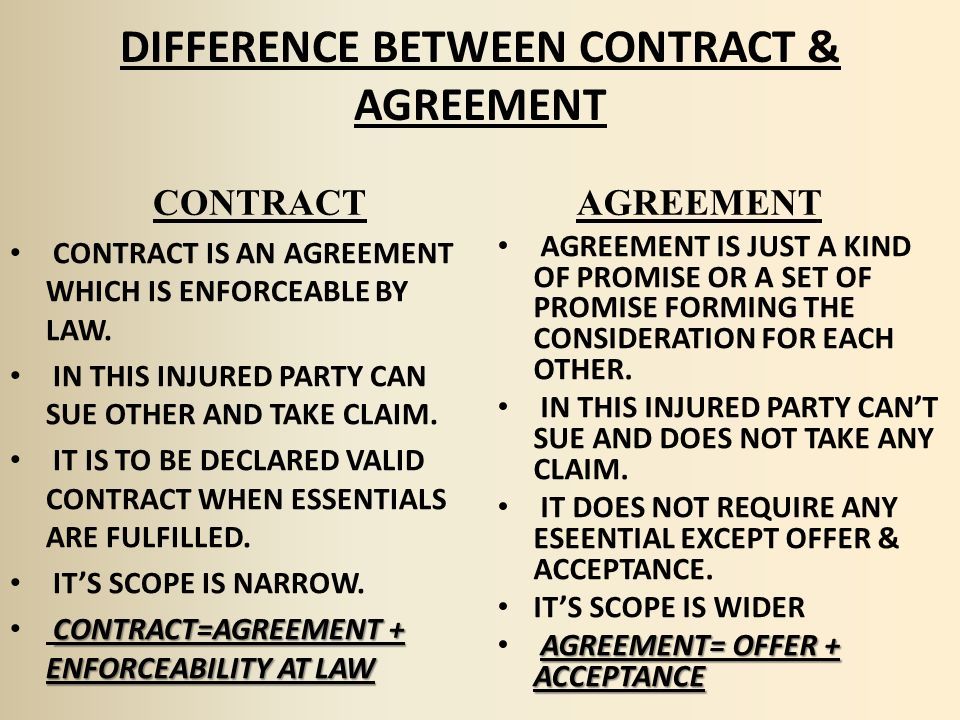 Business Regulatory Framework, Nikhila Tomy, St.Mary's College, Thrissur
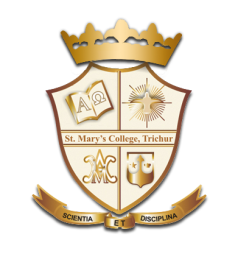 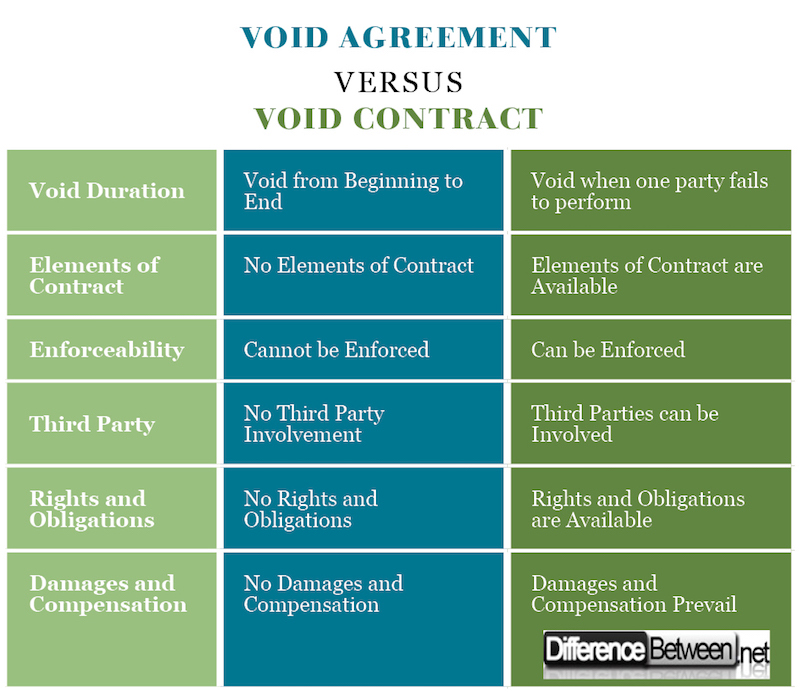 Business Regulatory Framework, Nikhila Tomy, St Mary's College,Thrissur
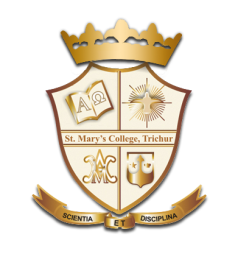 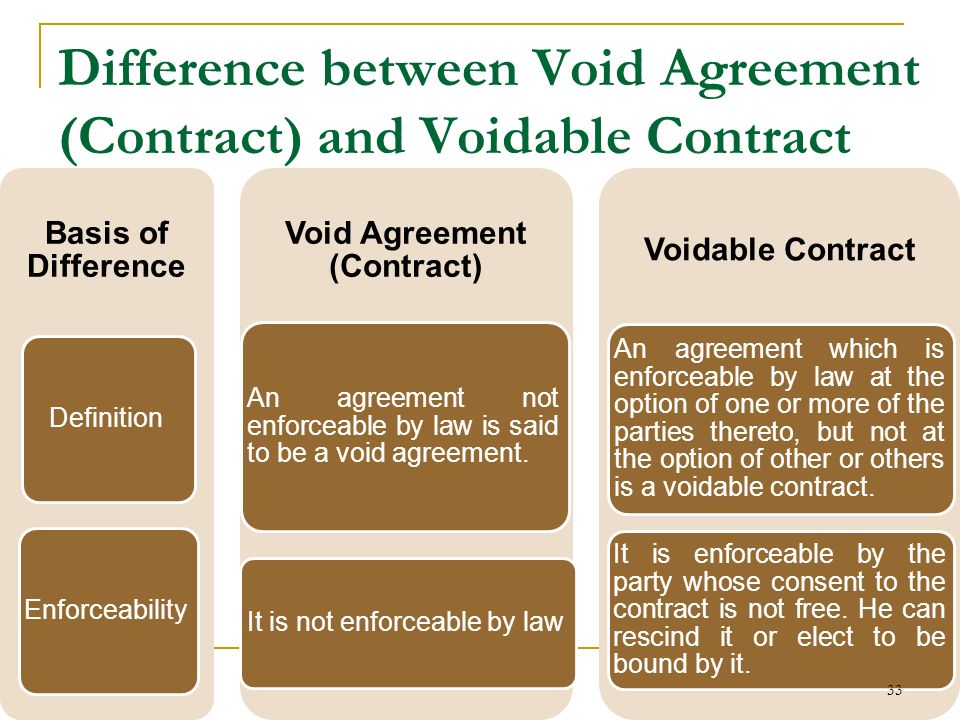 Business Regulatory Framework, Nikhila Tomy, St Mary's College,Thrissur